Adaptive  MPI
Celso  L.  Mendes
Parallel Programming Laboratory

University of Illinois at Urbana-Champaign
April 28th, 2010
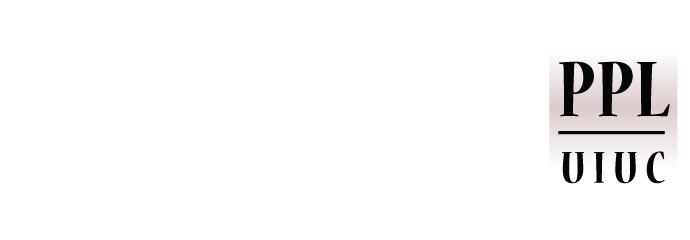 AMPI: Adaptive MPI
What ?
MPI implementation based on Charm++
Why ?
Because there are many MPI-based applications;
Because such applications can benefit from Charm++ too!
Because AMPI allows the use of BigSim with MPI codes.
How ?
See the rest of the talk…
April 28th, 2010
Adaptive MPI   -   Celso L. Mendes   (cmendes@illinois.edu)
2
[Speaker Notes: Hypercubes
N-dimensional
Hybrid
Topology at the level of a node]
Outline
Motivation
AMPI: High-Level View
AMPI  Status
Converting MPI Codes to AMPI
Handling Global/Static Variables
Running  AMPI Programs
Major AMPI Features
AMPI References, Conclusion
April 28th, 2010
Adaptive MPI   -   Celso L. Mendes   (cmendes@illinois.edu)
3
[Speaker Notes: Hypercubes
N-dimensional
Hybrid
Topology at the level of a node]
AMPI - Motivation
Challenges
New generation parallel applications are:
Dynamically varying: load shifting
Adaptively refined
Composed of multi-physics modules 
Typical  MPI  Implementations:
Not naturally suitable for dynamic applications
Available processor set may not match algorithm
Alternative -  Adaptive MPI  (AMPI)
MPI with virtualization:  VP (“Virtual Processors”)
April 28th, 2010
Adaptive MPI   -   Celso L. Mendes   (cmendes@illinois.edu)
4
[Speaker Notes: Hypercubes
N-dimensional
Hybrid
Topology at the level of a node]
Outline
Motivation
AMPI: High-Level View
AMPI  Status
Converting MPI Codes to AMPI
Handling Global/Static Variables
Running   AMPI  Programs
Major AMPI Features
AMPI References, Conclusion
April 28th, 2010
Adaptive MPI   -   Celso L. Mendes   (cmendes@illinois.edu)
5
[Speaker Notes: Hypercubes
N-dimensional
Hybrid
Topology at the level of a node]
MPI “tasks”
Implemented as user-level migratable threads     ( VPs: virtual processors )
Real Processors
AMPI: High-Level View
Virtualization: MPI tasks (aka ranks)  implemented as user-level threads, embedded in a Charm++ object
April 28th, 2010
Adaptive MPI   -   Celso L. Mendes   (cmendes@illinois.edu)
6
[Speaker Notes: Hypercubes
N-dimensional
Hybrid
Topology at the level of a node]
AMPI: High-Level View (cont.)
AMPI Execution Model:
Multiple user-level threads per process 
Typically, one process per physical processor
Charm++ Scheduler coordinates execution
Threads (VPs) can migrate across processors 
Virtualization ratio: R = #VP/#P (over-decomposition)
Charm++ Scheduler
April 28th, 2010
Adaptive MPI   -   Celso L. Mendes   (cmendes@illinois.edu)
7
[Speaker Notes: Hypercubes
N-dimensional
Hybrid
Topology at the level of a node]
AMPI: High-Level View (cont.)
Major Virtualization Benefits:
Comput./Commun. overlap:
Other VPs can execute while one VP waits for a msg
VPs can migrate at runtime:
Enables dynamic load balancing
Memory footprint in a VP is smaller than in MPI tasks:
Uses cache more effectively
Charm++ Scheduler
April 28th, 2010
Adaptive MPI   -   Celso L. Mendes   (cmendes@illinois.edu)
8
[Speaker Notes: Hypercubes
N-dimensional
Hybrid
Topology at the level of a node]
Outline
Motivation
AMPI: High-Level View
AMPI  Status
Converting MPI Codes to AMPI
Handling Global/Static Variables
Running   AMPI  Programs
Major AMPI Features
AMPI References, Conclusion
April 28th, 2010
Adaptive MPI   -   Celso L. Mendes   (cmendes@illinois.edu)
9
[Speaker Notes: Hypercubes
N-dimensional
Hybrid
Topology at the level of a node]
AMPI  Status
Compliance to MPI-1.1 Standard
Missing: error handling, profiling interface
Partial MPI-2 support:
One-sided communication
ROMIO integrated for parallel I/O
Major  missing features: dynamic process management, language bindings
Most missing features are documented
Tested periodically via MPICH-1 test-suite
April 28th, 2010
Adaptive MPI   -   Celso L. Mendes   (cmendes@illinois.edu)
10
[Speaker Notes: Hypercubes
N-dimensional
Hybrid
Topology at the level of a node]
Outline
Motivation
AMPI: High-Level View
AMPI  Status
Converting MPI Codes to AMPI
Handling Global/Static Variables
Running   AMPI  Programs
Major AMPI Features
AMPI References, Conclusion
April 28th, 2010
Adaptive MPI   -   Celso L. Mendes   (cmendes@illinois.edu)
11
[Speaker Notes: Hypercubes
N-dimensional
Hybrid
Topology at the level of a node]
Converting MPI Codes to AMPI
AMPI needs its own initialization, before user-code
Fortran program entry-point: MPI_Main
program pgm    subroutine MPI_Main
...			      ...
end program    end subroutine
C  program entry-point is handled automatically,     via  mpi.h  -  include in same file as main()  if absent
If  the code has no global/static variables, this is all that is needed to convert!
April 28th, 2010
Adaptive MPI   -   Celso L. Mendes   (cmendes@illinois.edu)
12
[Speaker Notes: Hypercubes
N-dimensional
Hybrid
Topology at the level of a node]
Outline
Motivation
AMPI: High-Level View
AMPI  Status
Converting MPI Codes to AMPI
Handling Global/Static Variables
Running   AMPI  Programs
Major AMPI Features
AMPI References, Conclusion
April 28th, 2010
Adaptive MPI   -   Celso L. Mendes   (cmendes@illinois.edu)
13
[Speaker Notes: Hypercubes
N-dimensional
Hybrid
Topology at the level of a node]
Thread  1
Thread  2
var=myid           (1)‏
MPI_Recv() 
 (block...)


b=var
var=myid            (2)‏
MPI_Recv()
(block...)
Handling Global/Static Variables
Global and static variables are a problem in multi-threaded programs (similar problem in OpenMP):
Globals/statics have a single instance per process
They become shared by all threads in the process
Example:
time
If  var  is a global/static, incorrect value is read!
April 28th, 2010
Adaptive MPI   -   Celso L. Mendes   (cmendes@illinois.edu)
14
[Speaker Notes: Hypercubes
N-dimensional
Hybrid
Topology at the level of a node]
Handling Global/Static Variables (cont.)
Various approaches possible, all with the same basic principle: privatize the globals/statics to the threads
First approach (for C codes):   __thread  declaration
Example:  static int  var;       static  __thread  int  var;
At  thread context-switch, new  var  instance is switched in
Example: MILC code with AMPI
In principle, this requires the use of of pthreads  library
Alternative: change compiler to use Thread-Local-Store (TLS)
Make the compiler treat all  globals/statics as private
Example: BRAMS weather code with AMPI, gfortran compiler
April 28th, 2010
Adaptive MPI   -   Celso L. Mendes   (cmendes@illinois.edu)
15
[Speaker Notes: Hypercubes
N-dimensional
Hybrid
Topology at the level of a node]
Handling Global/Static Variables (cont.)
Second approach (for Fortran codes):  create a type
Original Code
AMPI Code
MODULE shareddata
  TYPE chunk
    INTEGER :: myrank
    DOUBLE PRECISION :: xyz(100)
  END TYPE
END MODULE
MODULE shareddata
  INTEGER :: myrank
  DOUBLE PRECISION :: xyz(100)
END MODULE
PROGRAM MAIN
  USE shareddata
  INTEGER :: i, ierr
  CALL MPI_Init(ierr)
  DO i = 1, 100
    xyz(i) = i + myrank
  END DO
  CALL MPI_Finalize(ierr)
END PROGRAM
SUBROUTINE MPI_Main
  USE shareddata
  INTEGER :: i, ierr
  TYPE(chunk), pointer :: c
  CALL MPI_Init(ierr)
  ALLOCATE(c)
  DO i = 1, 100
    c%xyz(i) = i + c%myrank
  END DO
  CALL MPI_Finalize(ierr)
END SUBROUTINE
April 28th, 2010
Adaptive MPI   -   Celso L. Mendes   (cmendes@illinois.edu)
16
[Speaker Notes: Hypercubes
N-dimensional
Hybrid
Topology at the level of a node]
Handling Global/Static Variables (cont.)
Third approach (C or Fortran codes):  swap global vars
Leverage ELF – Executable and Linking Format (e.g. Linux)
ELF maintains a Global Offset Table (GOT) for globals
Switch GOT contents at thread context-switch 
Implemented in AMPI via build flag –swapglobals
Fourth approach (C or Fortran codes):  use globals only
Turn static variables into globals, then use –swapglobals
Example: BigDFT code (later this morning)
Some  of these approaches can be automated
Currently analyzing the use of the Photran tool, for automatic transformation of Fortran codes
Example: Flash code (later this morning)
April 28th, 2010
Adaptive MPI   -   Celso L. Mendes   (cmendes@illinois.edu)
17
[Speaker Notes: Hypercubes
N-dimensional
Hybrid
Topology at the level of a node]
Outline
Motivation
AMPI: High-Level View
AMPI  Status
Converting MPI Codes to AMPI
Handling Global/Static Variables
Running   AMPI  Programs
Major AMPI Features
AMPI References, Conclusion
April 28th, 2010
Adaptive MPI   -   Celso L. Mendes   (cmendes@illinois.edu)
18
[Speaker Notes: Hypercubes
N-dimensional
Hybrid
Topology at the level of a node]
Running AMPI Programs
Build Charm++/AMPI if not yet available:
./build AMPI <version> <options>   (see README for details)
Build application with AMPI’s scripts:
 <charmdir>/bin/ampicc  –o  prog  prog.c
Run the application via charmrun:
mpirun –np K     charmrun prog +pK
MPI’s machinefile ≈ Charm’s nodelist  file
+p option: number of physical processors to use
+vp option: number of virtual processors to use
April 28th, 2010
Adaptive MPI   -   Celso L. Mendes   (cmendes@illinois.edu)
19
[Speaker Notes: Hypercubes
N-dimensional
Hybrid
Topology at the level of a node]
Helpful  AMPI Options
Build application with “isomalloc”
 ampicc  –o  prog  prog.c  -memory isomalloc
Special memrory allocator, helps in migration
Run the application with modified stack sizes:
charmrun prog +pK  +vpM  +tcharm_stacksize 1000
Size specified in Bytes, valid for each thread
Default size: 1 MB
Can be increased or decreased via command-line
April 28th, 2010
Adaptive MPI   -   Celso L. Mendes   (cmendes@illinois.edu)
20
[Speaker Notes: Hypercubes
N-dimensional
Hybrid
Topology at the level of a node]
Outline
Motivation
AMPI: High-Level View
AMPI  Status
Converting MPI Codes to AMPI
Handling Global/Static Variables
Running   AMPI  Programs
Major AMPI Features
AMPI References, Conclusion
April 28th, 2010
Adaptive MPI   -   Celso L. Mendes   (cmendes@illinois.edu)
21
[Speaker Notes: Hypercubes
N-dimensional
Hybrid
Topology at the level of a node]
Major AMPI Features
Decoupling of Physical/Virtual Processors
Automatic Dynamic Load Balancing
Non-Blocking Collectives
Support for Fault Tolerance
Other Features
April 28th, 2010
Adaptive MPI   -   Celso L. Mendes   (cmendes@illinois.edu)
22
[Speaker Notes: Hypercubes
N-dimensional
Hybrid
Topology at the level of a node]
Decoupling of Physical/Virtual Processors
As long as VP>P, we can run AMPI programs on any number of processors
Problem setup: 3D stencil calculation of size 2403 run on Lemieux. 
AMPI runs on any # of PE’s (eg 19, 33, 105). Native MPI needs P=K3
April 28th, 2010
Adaptive MPI   -   Celso L. Mendes   (cmendes@illinois.edu)
23
[Speaker Notes: Hypercubes
N-dimensional
Hybrid
Topology at the level of a node]
Initial Mapping of Virtual Processors
Multiple  VP P  mappings are available:
charmrun  prog  +p2  +vp8  +mapping <map>
RR_MAP: Round-Robin (cyclic)
BLOCK_MAP: Block (default)
PROP_MAP: Proportional to processors’ speeds
Example:  VP=8, P=2, map=RR_MAP
	P[0]: VPs 0,2,4,6;     P[1]: VPs 1,3,5,7
Other mappings can be easily added
Simple AMPI library changes required (examples available)
Best mapping depends on the application
April 28th, 2010
Adaptive MPI   -   Celso L. Mendes   (cmendes@illinois.edu)
24
[Speaker Notes: Hypercubes
N-dimensional
Hybrid
Topology at the level of a node]
Automatic Dynamic Load Balancing
Load imbalance in dynamic applications hurts performance
Load Balancing in AMPI:  MPI_Migrate()
Collective operation informing the load balancer that the threads can be migrated, if needed, for balancing load
Easy to insert in the code of iterative applications 
Leverages Load-Balancing framework of Charm++
Balancing decisions can be based on
Measured parameters: computation load, communication pattern
Application-provided information
April 28th, 2010
Adaptive MPI   -   Celso L. Mendes   (cmendes@illinois.edu)
25
[Speaker Notes: Hypercubes
N-dimensional
Hybrid
Topology at the level of a node]
Load Balancer Use in AMPI
Link program with Charm++ Load Balancing modules:
ampicc –o prog prog.c –module EveryLB
Run program with one of the available balancers:
charmrun  prog  +p4  +vp16  +balancer  <SelectedLB>
e.g. GreedyLB, GreedyCommLB, RefineLB, etc, etc 
See Charm++ manual for the full list of balancers
It is possible to define when to collect measurements for the load balancer, during execution:
LBTurnInstrumentOn() and LBTurnInstrumentOff() calls
Used with +LBOff, +LBCommOff  command-line options
April 28th, 2010
Adaptive MPI   -   Celso L. Mendes   (cmendes@illinois.edu)
26
[Speaker Notes: Hypercubes
N-dimensional
Hybrid
Topology at the level of a node]
Load Balancer and Migration
Migrating threads might cause address mismatches at destination for heap-allocated data
Link-time option –memory isomalloc makes heap-data migration transparent
Allocated mem. has same virtual address on all processors
Granularity issue: 16 KB chuncks for isomalloc allocation
Limited total virtual space on 32-bit machines
Alternative: PUPer
Manually  pack/unpack migrating data, in the application
     (see the AMPI manual for PUPer examples)
Ongoing Work:  support migration while files are open
April 28th, 2010
Adaptive MPI   -   Celso L. Mendes   (cmendes@illinois.edu)
27
[Speaker Notes: Hypercubes
N-dimensional
Hybrid
Topology at the level of a node]
AMPI Non-Blocking Collectives
Asynchronous implementation of collectives
Collective operation is posted, returns immediately
Test/wait for its completion; meanwhile, do useful work
e.g.       MPI_Ialltoall( … , &req);
/* other computation */
MPI_Wait(req);
Other operations available:  MPI_Iallreduce, MPI_Iallgather
Example:  2D FFT benchmark time (ms)
April 28th, 2010
Adaptive MPI   -   Celso L. Mendes   (cmendes@illinois.edu)
28
[Speaker Notes: Hypercubes
N-dimensional
Hybrid
Topology at the level of a node]
Fault Tolerance: Checkpoint/Restart
State of application checkpointed to disk or memory
Capable of restarting on different number of physical processors!
Synchronous checkpoint, collective call:
In-disk:  MPI_Checkpoint(DIRNAME)
In-memory:  MPI_MemCheckpoint(void)
Restart with command-line option:
In-disk:  charmrun  prog  +p4  +restart DIRNAME
In-memory:  automatic restart upon failure detection
April 28th, 2010
Adaptive MPI   -   Celso L. Mendes   (cmendes@illinois.edu)
29
[Speaker Notes: Hypercubes
N-dimensional
Hybrid
Topology at the level of a node]
Fault Tolerance: Other Schemes
Proactive Migration
Migrate VPs away from processors with impending fault
Depends on a fault-prediction scheme
Integrated in AMPI : fault = external signal
Message-Logging
Store messages at the sender; resend when there is a fault
Restarting work can be parallelized by spreading VPs
Ongoing effort:
Integration to regular Charm++/AMPI distribution
Protocol enhancements to decrease overheads
April 28th, 2010
Adaptive MPI   -   Celso L. Mendes   (cmendes@illinois.edu)
30
[Speaker Notes: Hypercubes
N-dimensional
Hybrid
Topology at the level of a node]
Other AMPI Features
Interoperability with Charm++
Charm++ has a collection of support libraries
Since AMPI is based on Charm++, those libraries can be used by AMPI programs, if done appropriately
Performance visualization via  Projections  tools
Timing AMPI application sections
MPI_Wtime() available, but what does that mean for a multi-threaded execution?
Possible use: First thread in section reads time (t1), last thread out reads time (t2);  section_time = t2-t1
MPI_Get_processor_name(): P and VP identities
April 28th, 2010
Adaptive MPI   -   Celso L. Mendes   (cmendes@illinois.edu)
31
[Speaker Notes: Hypercubes
N-dimensional
Hybrid
Topology at the level of a node]
Outline
Motivation
AMPI: High-Level View
AMPI  Status
Converting MPI Codes to AMPI
Handling Global/Static Variables
Running   AMPI  Programs
Major AMPI Features
AMPI References, Conclusion
April 28th, 2010
Adaptive MPI   -   Celso L. Mendes   (cmendes@illinois.edu)
32
[Speaker Notes: Hypercubes
N-dimensional
Hybrid
Topology at the level of a node]
AMPI References
Charm++  site for manuals
	 http://charm.cs.uiuc.edu/manuals/
Papers on AMPI
	 http://charm.cs.uiuc.edu/research/ampi/index.shtml#Papers
AMPI Source Code: part of Charm++ distribution
	 http://charm.cs.uiuc.edu/download/
AMPI’s current funding support (indirect):
NSF/NCSA Blue Waters  (Charm++, BigSim)
DoE – Colony2 project   (Load Balancing, Fault Tolerance)
April 28th, 2010
Adaptive MPI   -   Celso L. Mendes   (cmendes@illinois.edu)
33
[Speaker Notes: Hypercubes
N-dimensional
Hybrid
Topology at the level of a node]
Conclusion
AMPI makes exciting new features from Charm++ available for many MPI applications!
VPs in AMPI are used in BigSim to emulate processors of future machines – see next talk…
We support AMPI through our regular mailing list:
	ppl@cs.uiuc.edu
Feedback on AMPI is always welcome  

Thank You!
Questions ?
April 28th, 2010
Adaptive MPI   -   Celso L. Mendes   (cmendes@illinois.edu)
34
[Speaker Notes: Hypercubes
N-dimensional
Hybrid
Topology at the level of a node]